Did you play?
You Played
You didn’t play
He didn’t play
He Played
Did he play?
She didn’t play
Did she play?
She Played
It didn’t play
Did it play?
It Played
Did we play?
We didn’t play
We Played
Did you play?
You didn’t play
You Played
They didn’t play
Did they play?
They Played
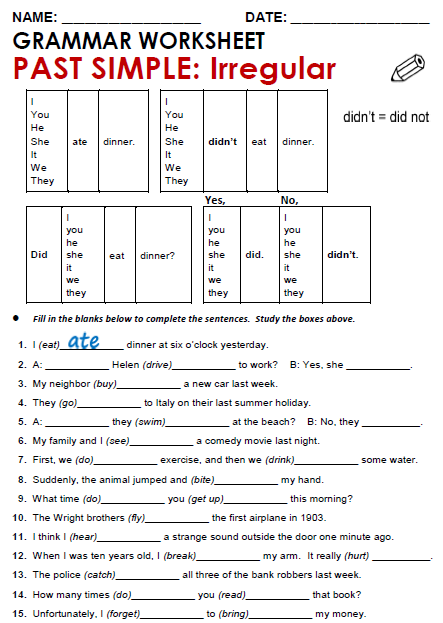 drive
did
Did
bought
went
Didn’t
Did
swim
saw
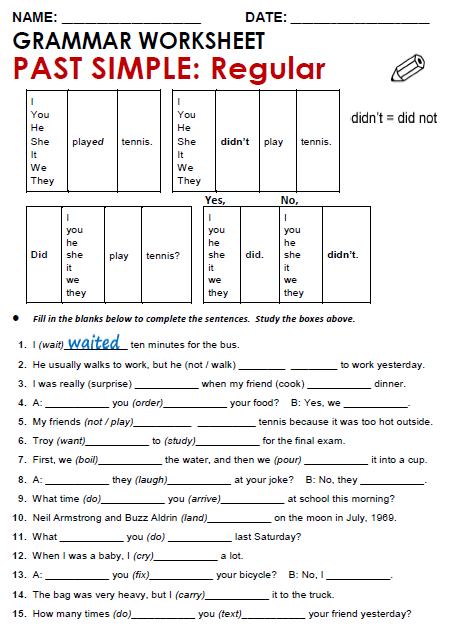 Didn’t
walk
surprised
cooked
Did
ordered
Did
Didn’t
play
wanted
studied
Practice simple past of irregular, possitive, negative and questions
http://www.eslgamesworld.com/members/games/grammar/New_Snakes_%20Ladders/Past_simple_tense.html
http://learnenglishkids.britishcouncil.org/en/grammar-practice/past-simple-sentences